manteni
Por haber mantenido la sonrisa hasta el final
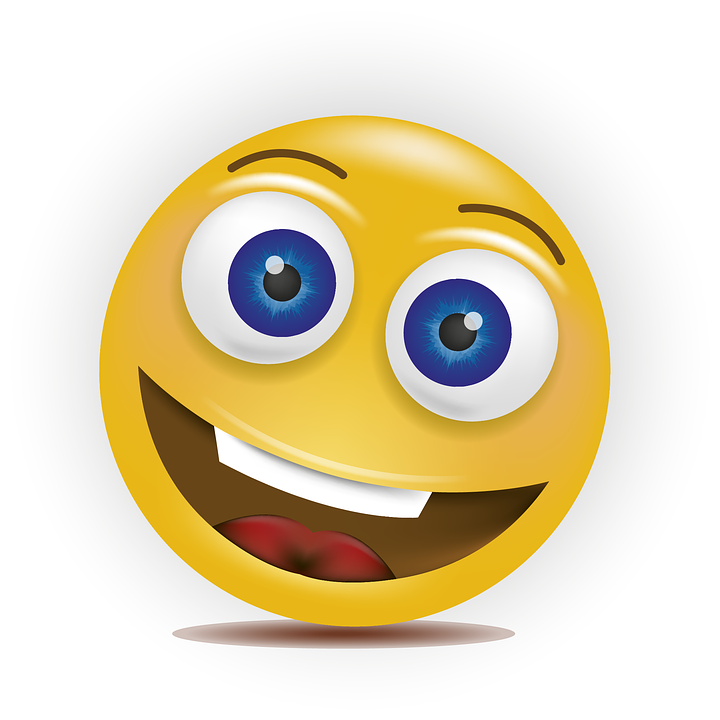 CURSO 2019-2020